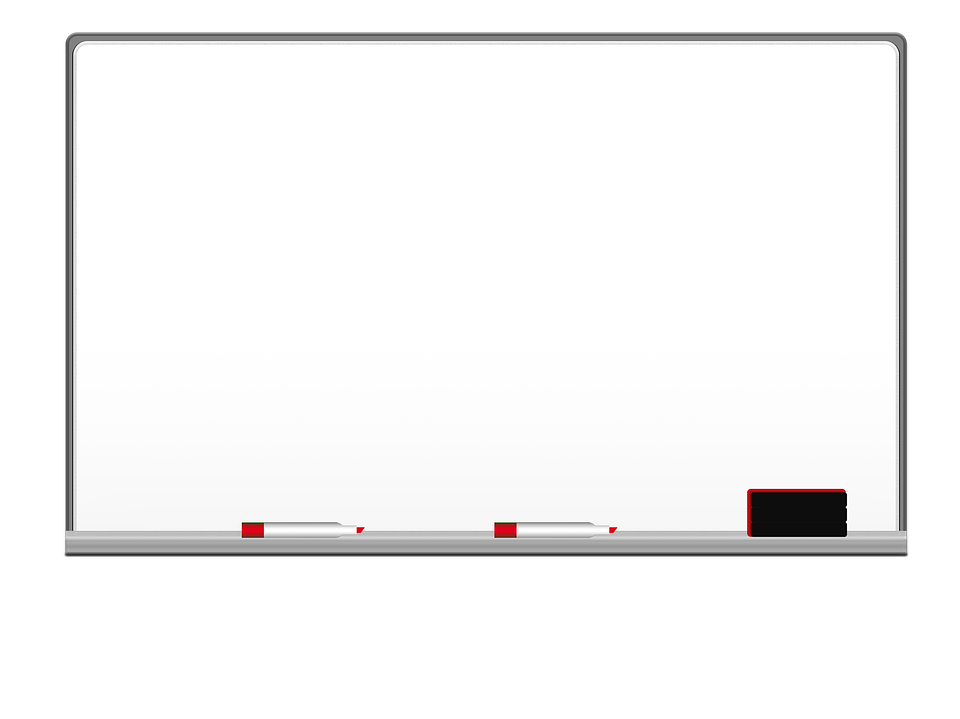 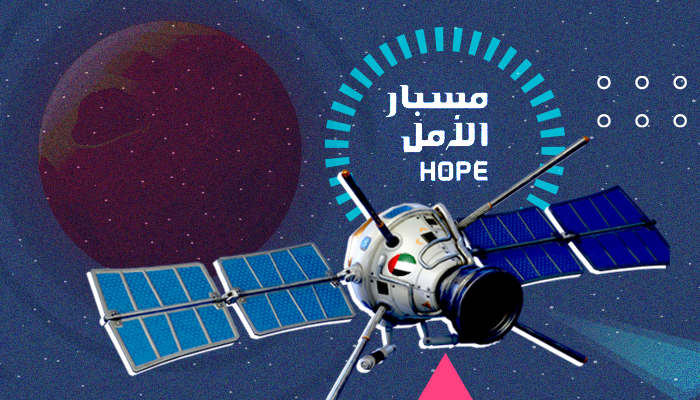 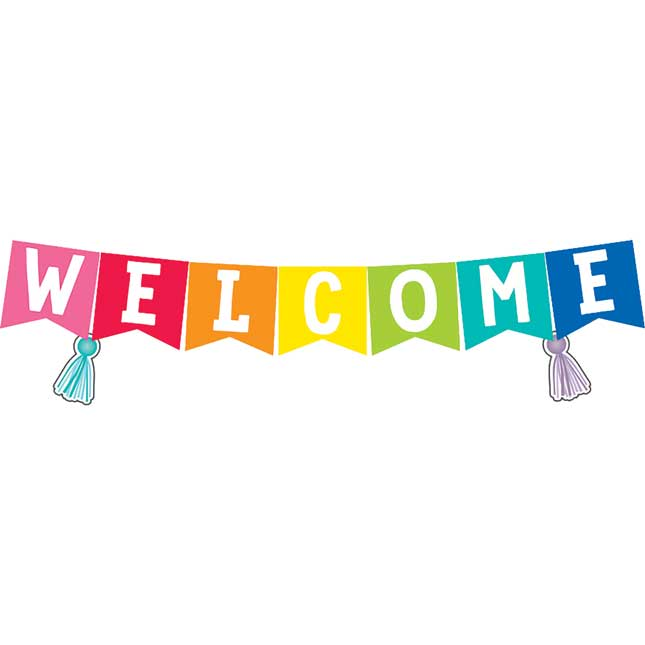 English Online Class
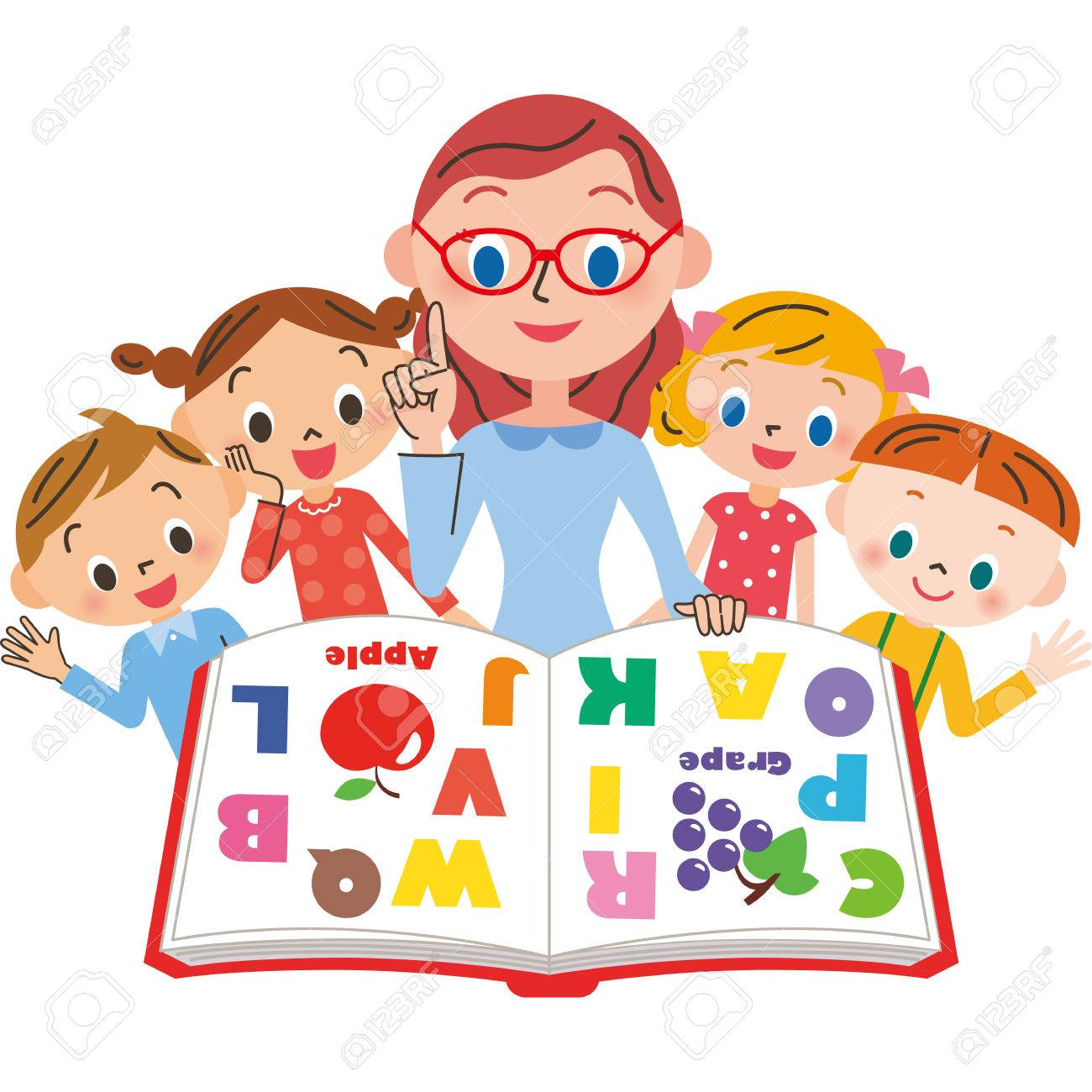 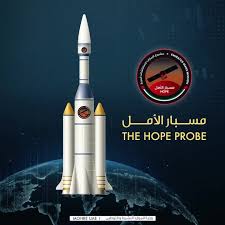 UAE National Anthem
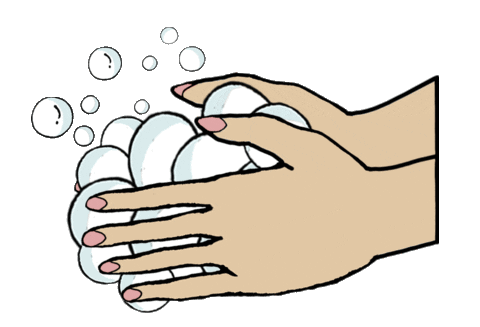 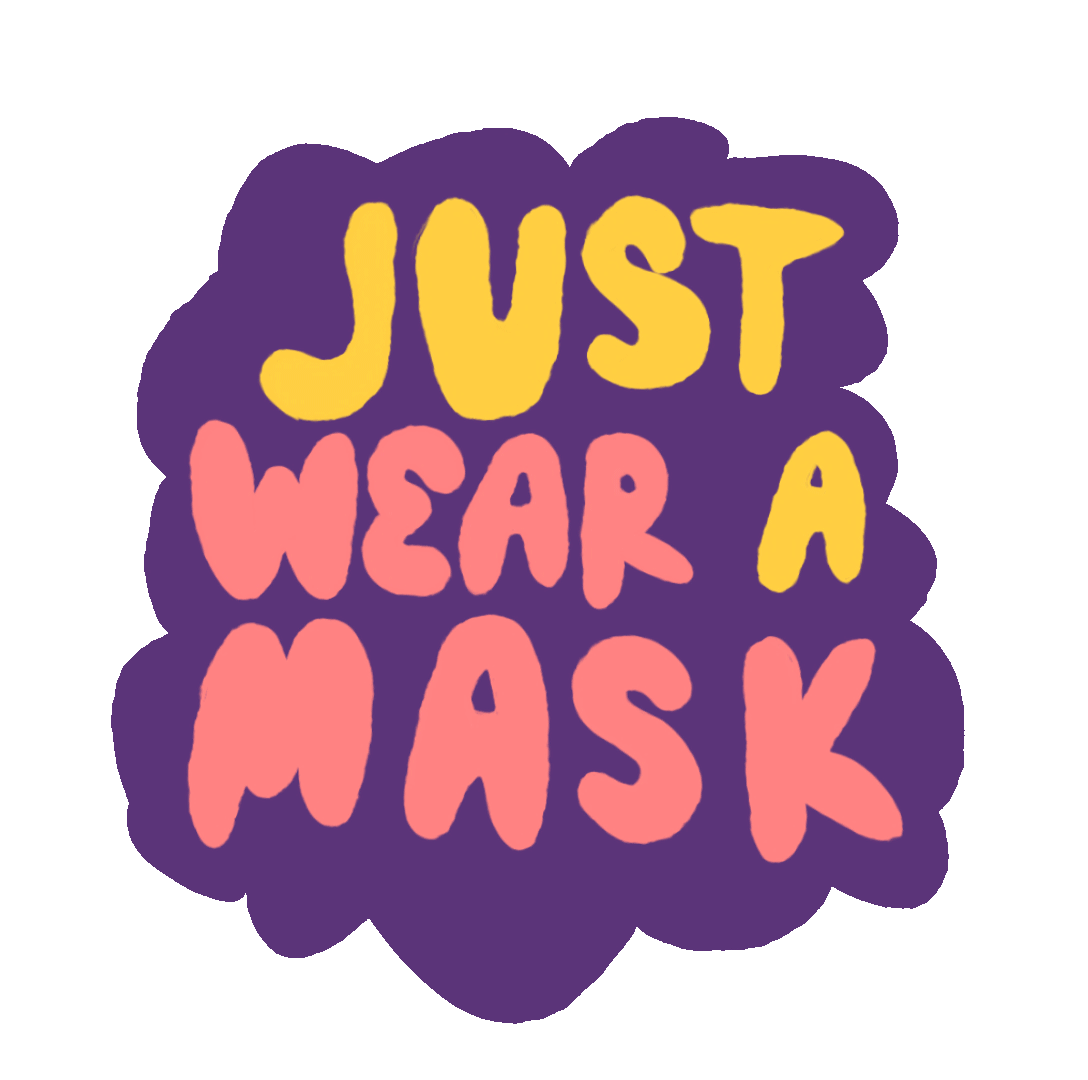 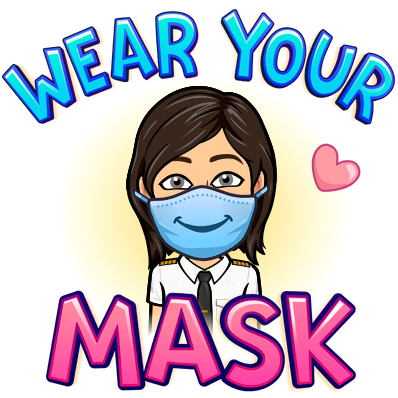 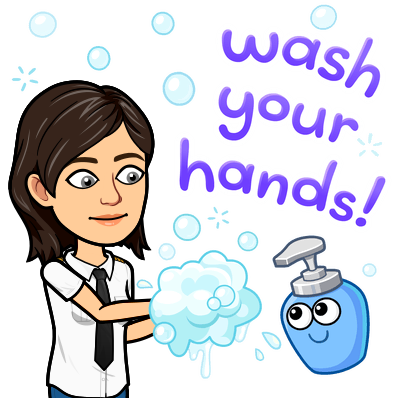 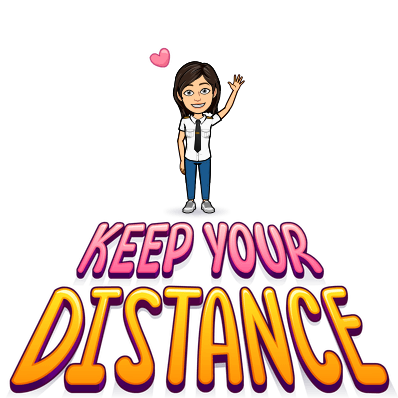 [Speaker Notes: NOTE: To change images on this slide, select a picture and delete it. Then click the Insert Picture icon in the placeholder to insert your own image.]
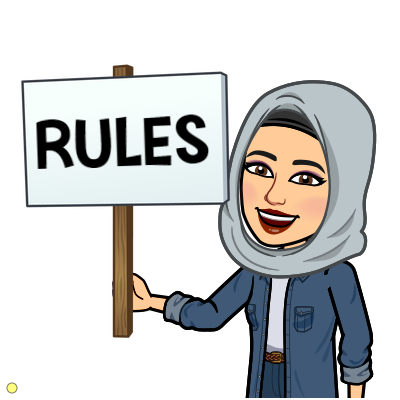 Classroom Rules:
Be on time to class
Keep your microphone on mute
Keep your Camera on
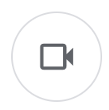 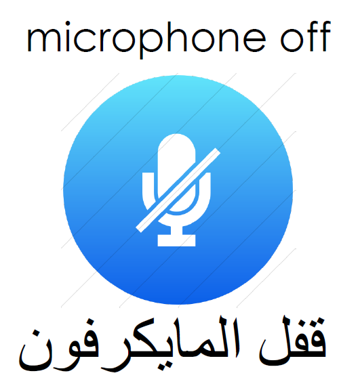 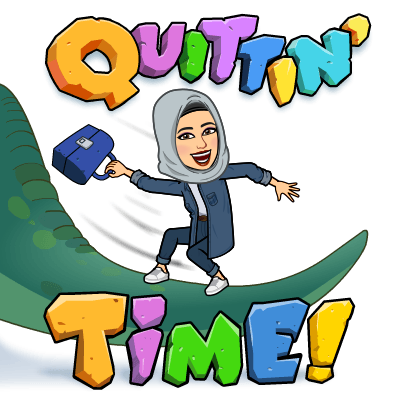 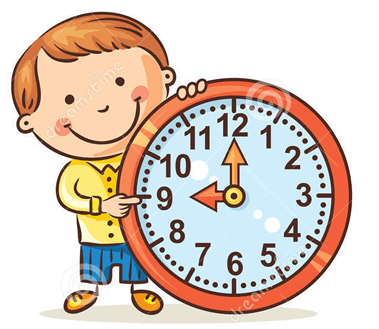 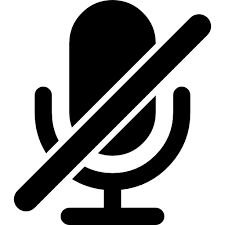 Unmute your microphone when you are called
Sit in a quiet area
Listen, share and Be Kind
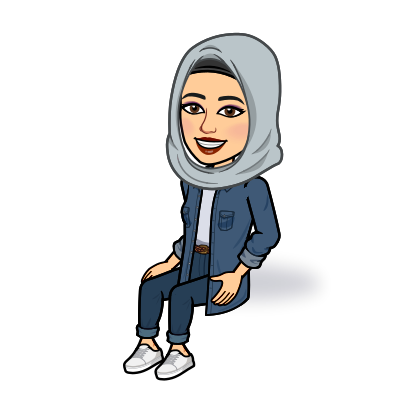 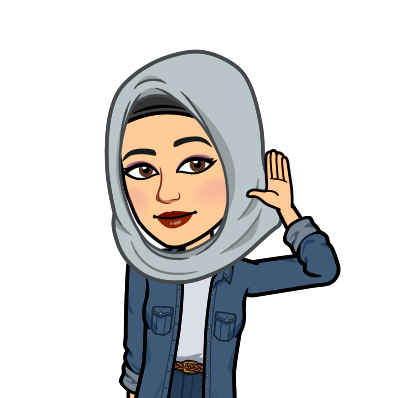 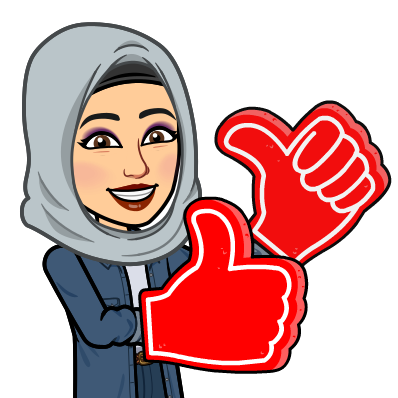 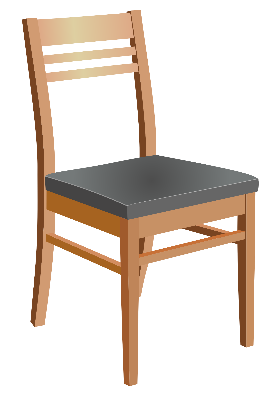 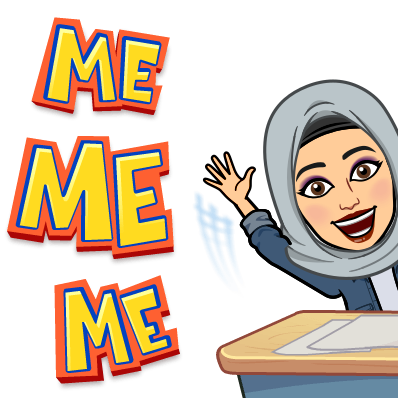 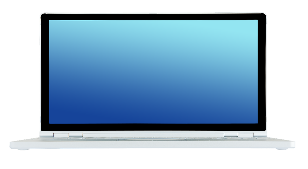 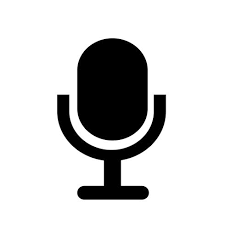 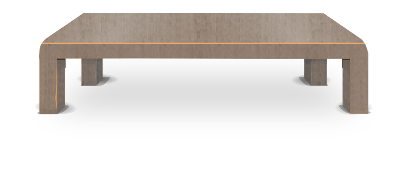 Today is
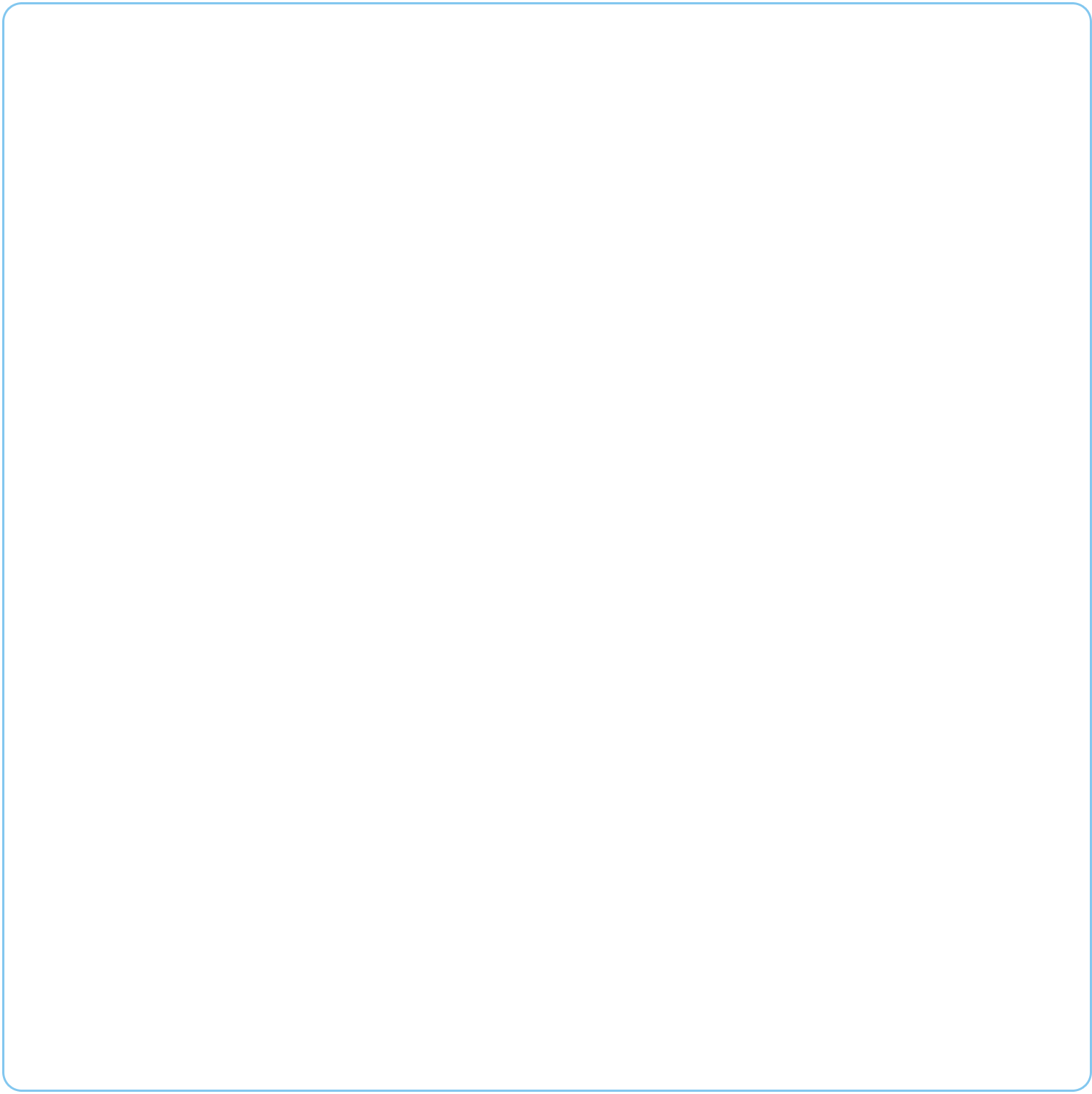 Sunday
Tuesday
Monday
Thursday
Wednesday
Today’s weather is...
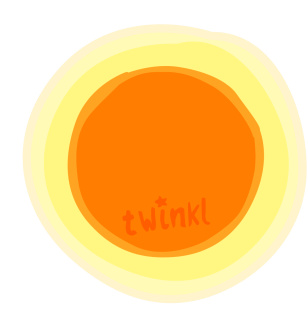 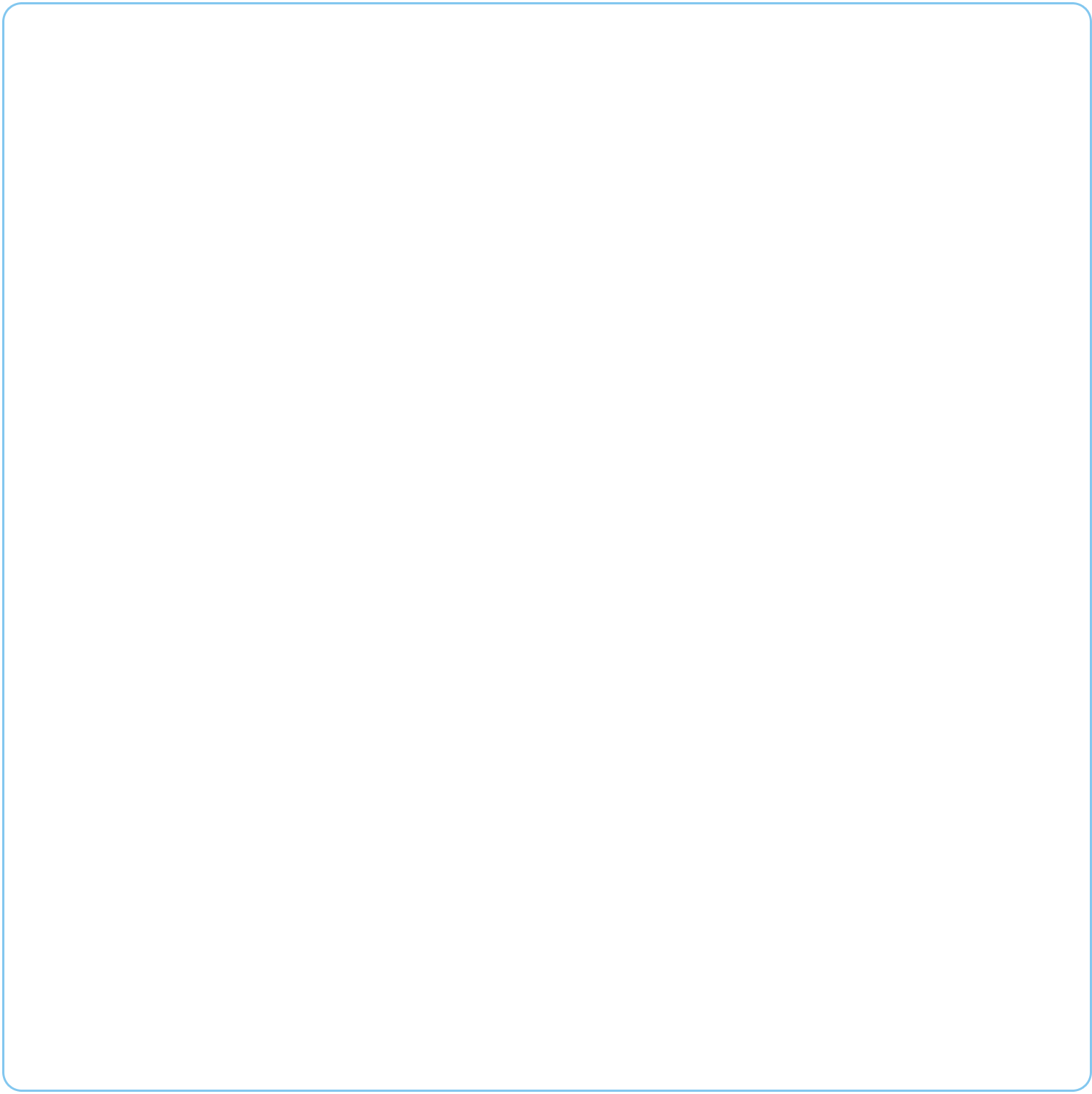 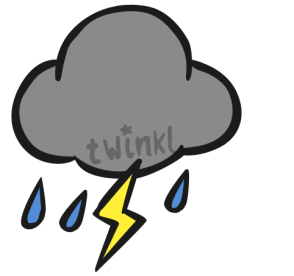 January
July
1
4
st
August
February
1
5
nd
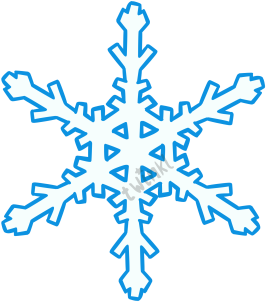 September
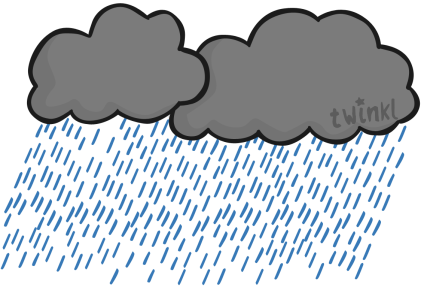 March
2
6
rd
October
April
2
7
th
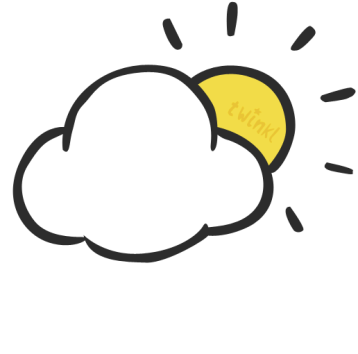 November
May
9
3
8
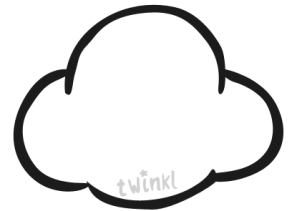 December
3
0
June
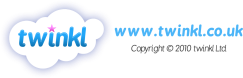 Term 2 – Week 7
Unit 7 – Let’s Go !
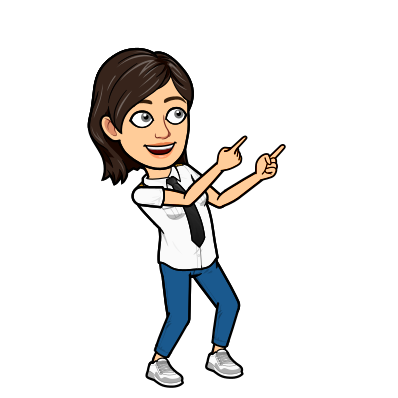 Unit 7 
Lesson 1
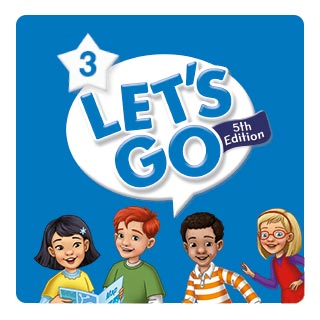 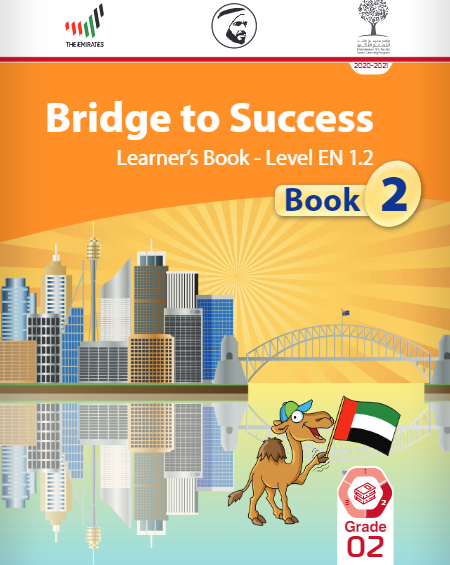 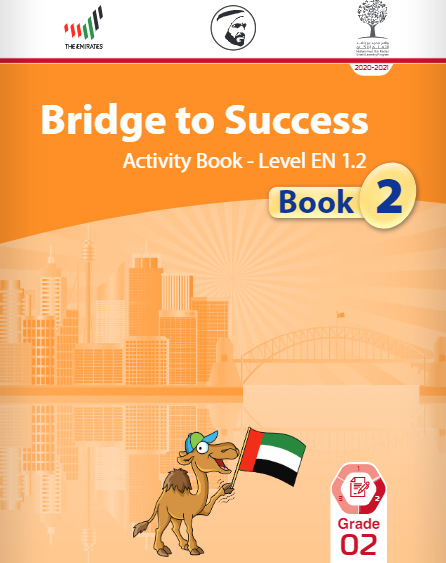 LB Page: 137-138
AB Page: 110-111
By the end of the lesson , learners should be able to :
To identify and practice using the vocabulary of lesson .
To listen for specific information.
Video
https://www.youtube.com/watch?v=vmaUAzatAFc
https://www.youtube.com/watch?v=EMQC0GaP3hU
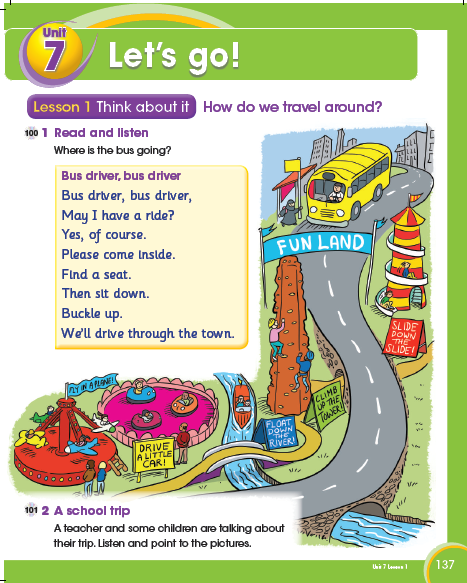 Term 2 – Week 7
Unit 7 – Let’s Go !
LB – Page 137
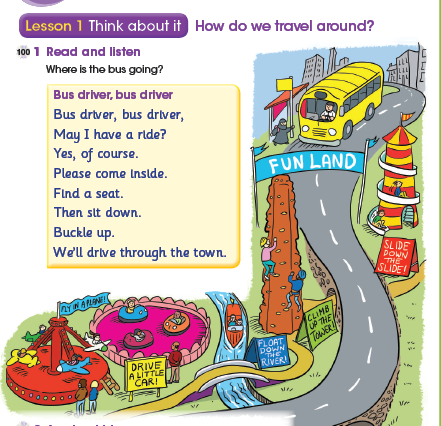 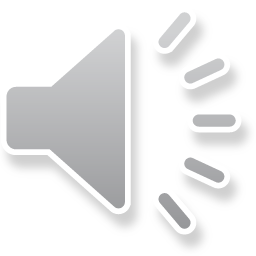 Term 2 – Week 7
Unit 7 – Let’s Go !
LB – Page 137
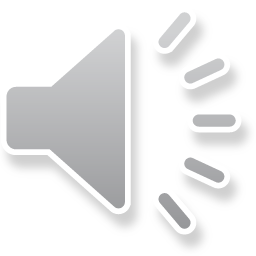 Term 2 – Week 7
Unit 7 – Let’s Go !
LB – Page 137
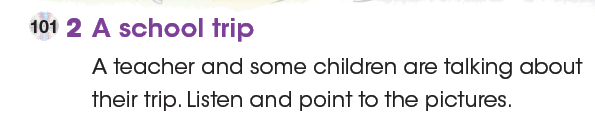 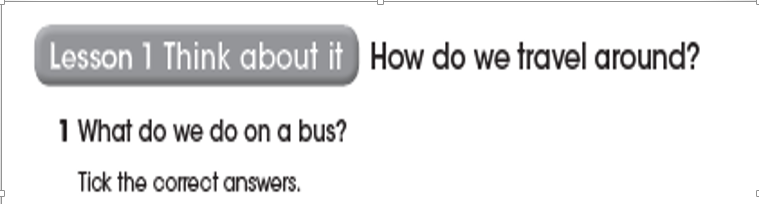 Term 2 – Week 7
Unit 7 – Let’s Go !
AB– Page 110
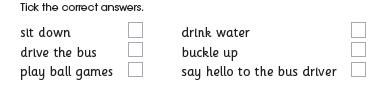 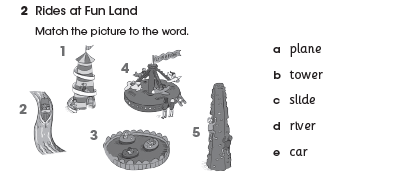 Term 2 – Week 7
Unit 7 – Let’s Go !
AB– Page 110
Term 2 – Week 7
Unit 7 – Let’s Go !
AB– Page 110
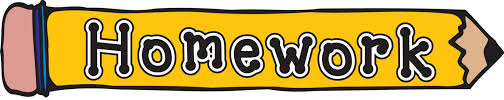 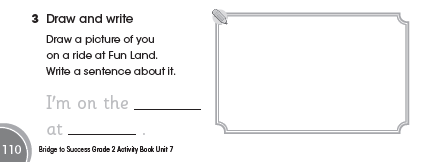 Lesson 2
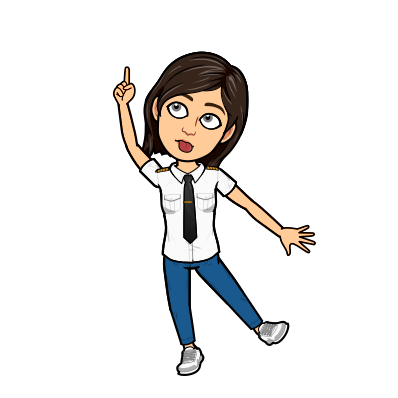 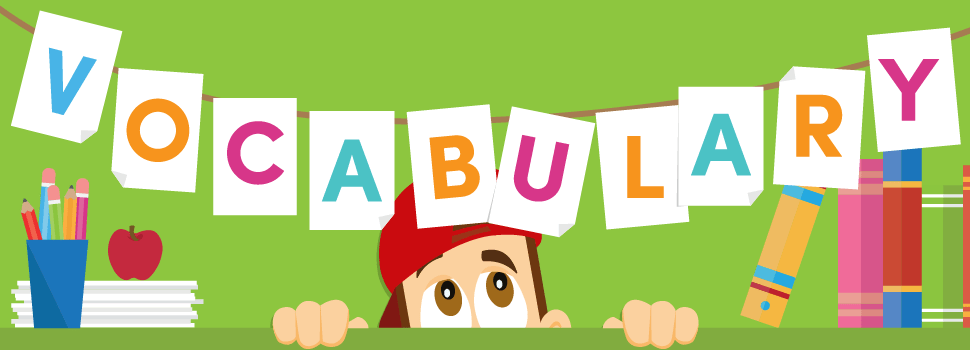 Key words:
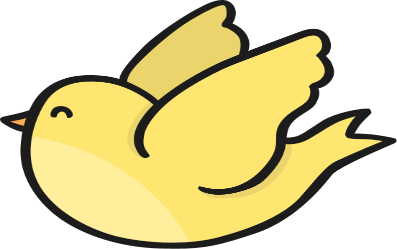 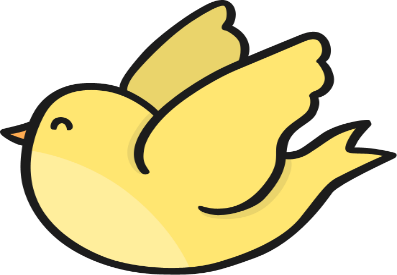 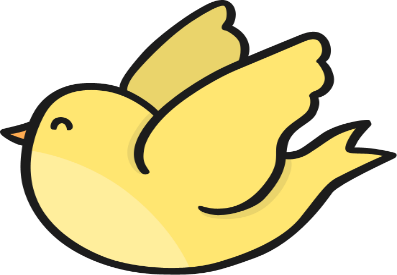 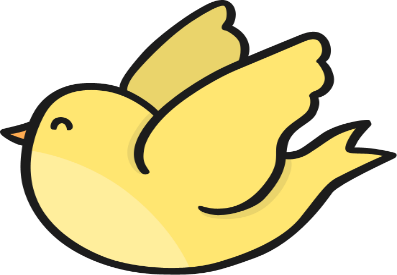 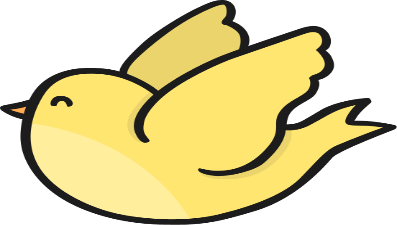 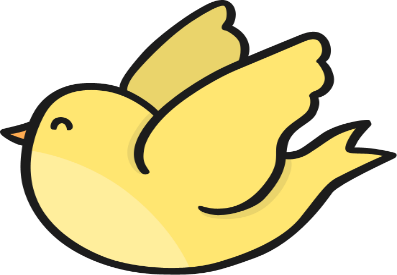 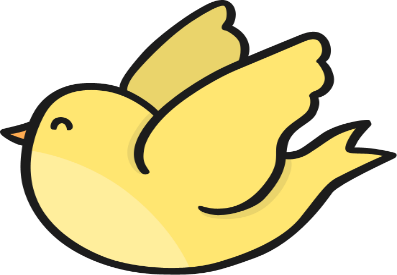 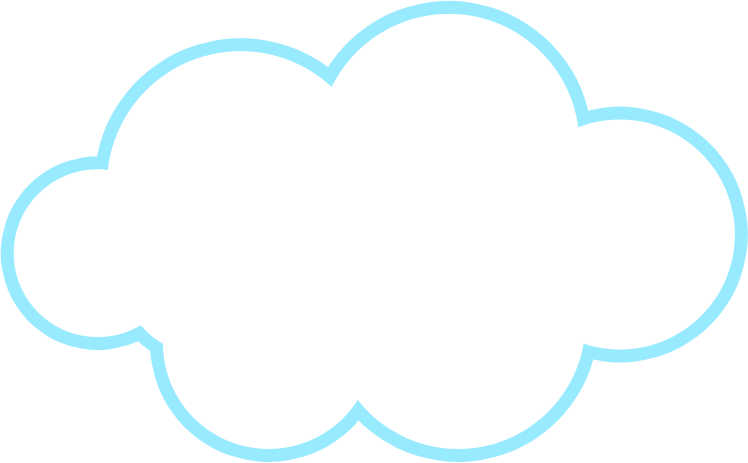 4
2
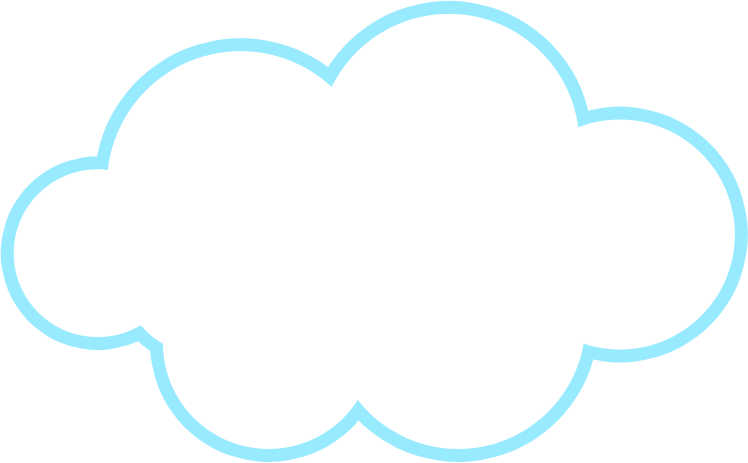 fly
1
Float
Slide
3
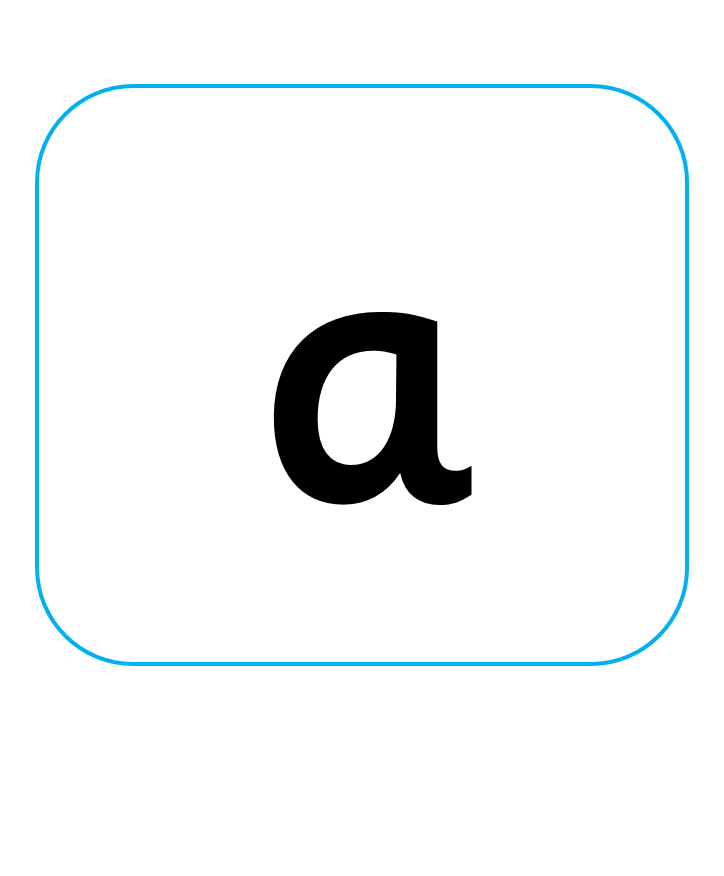 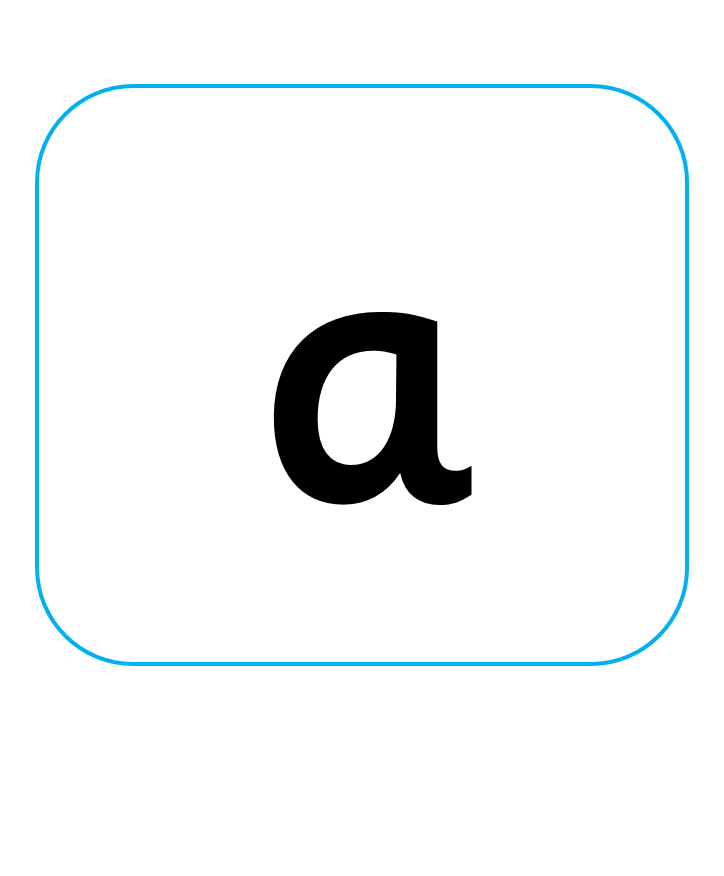 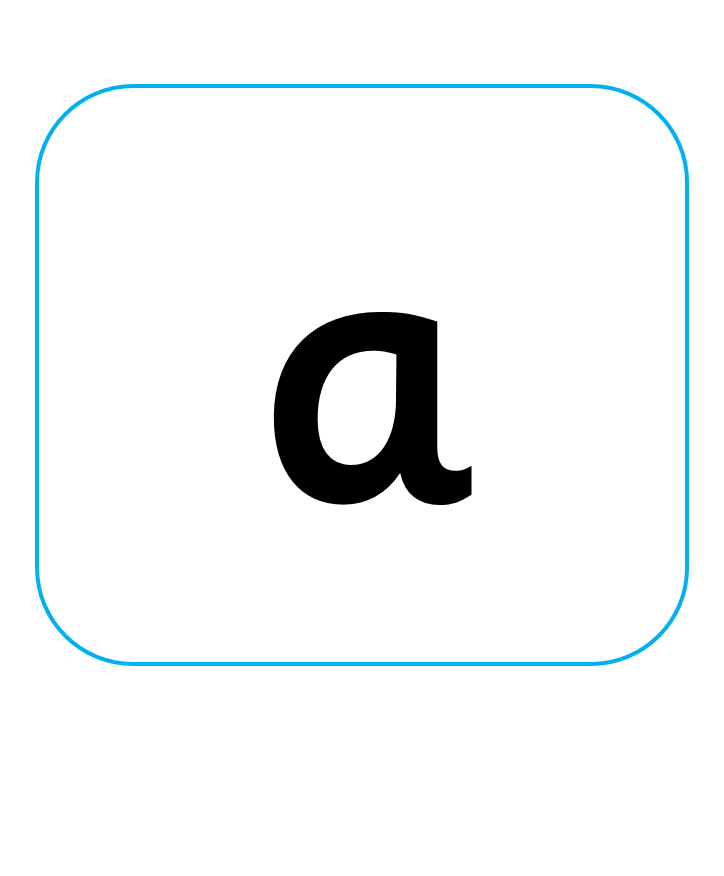 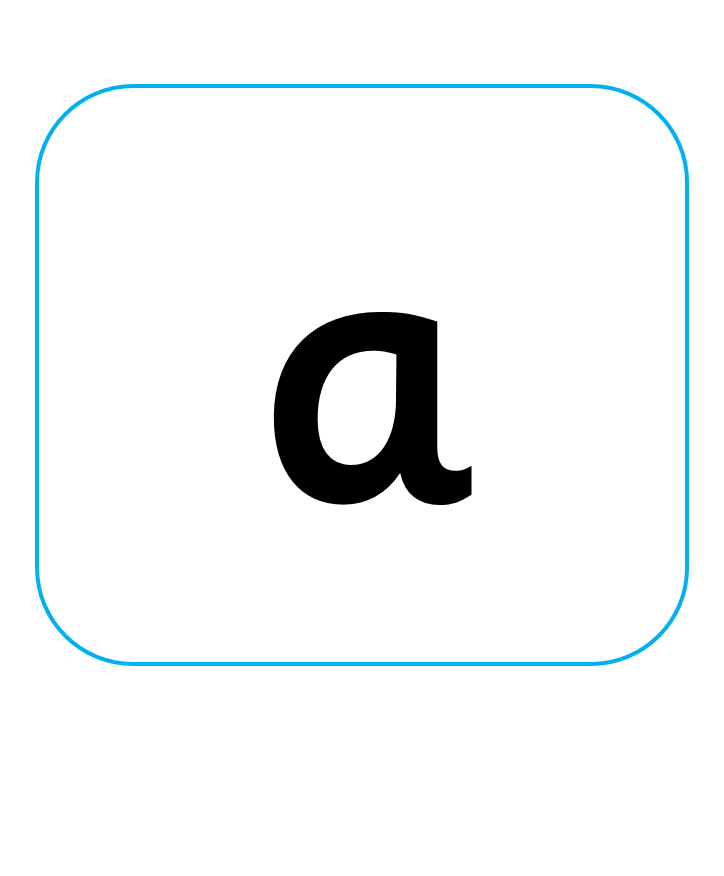 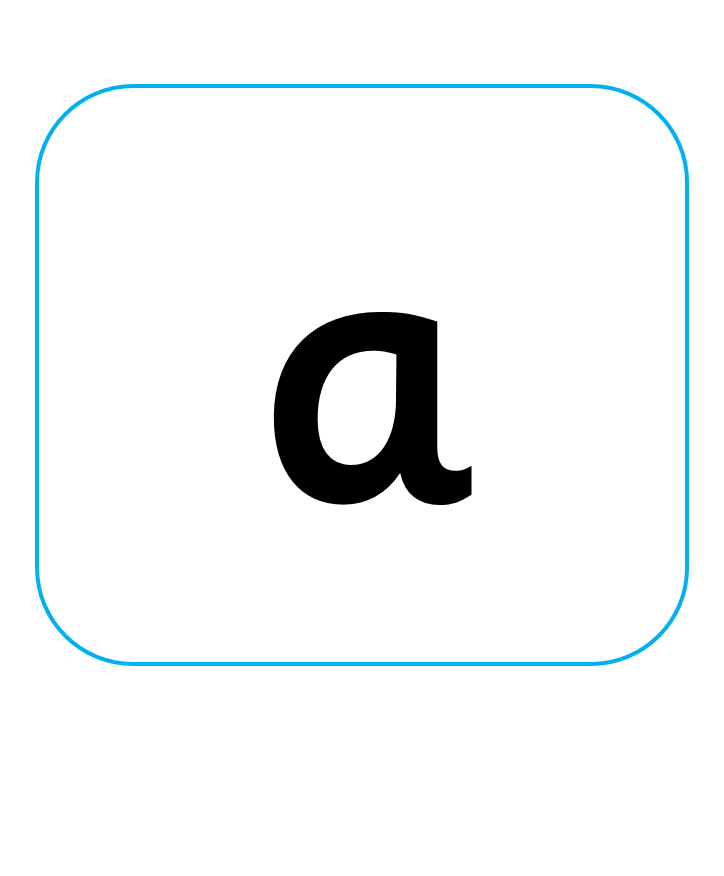 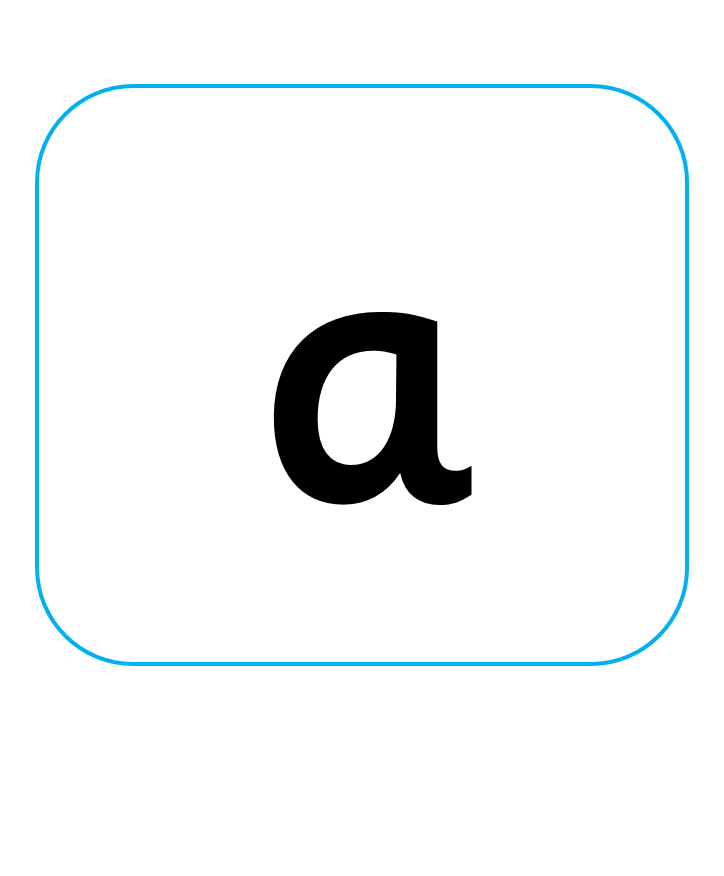 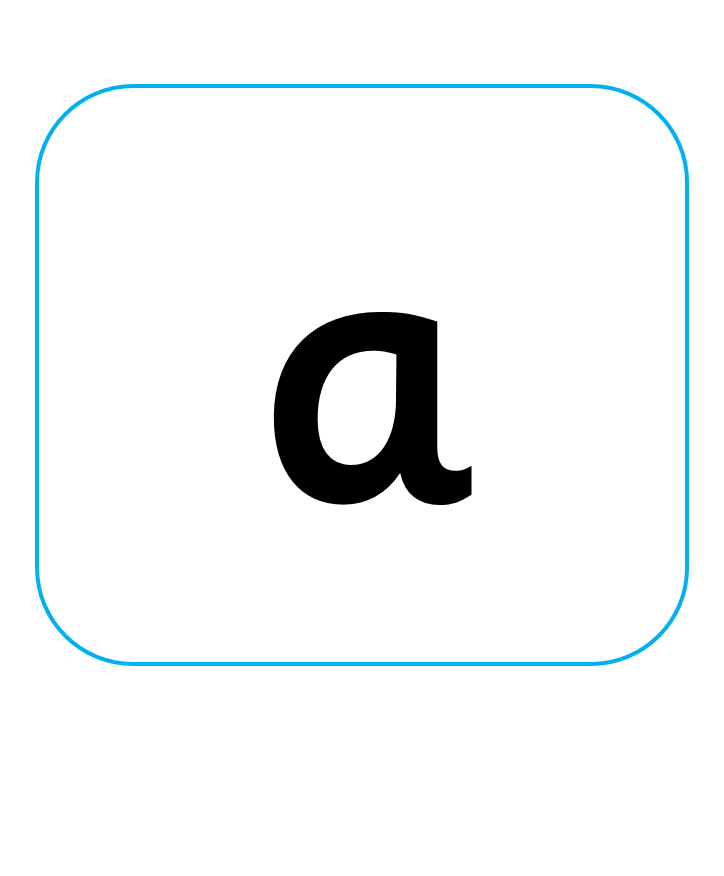 drive
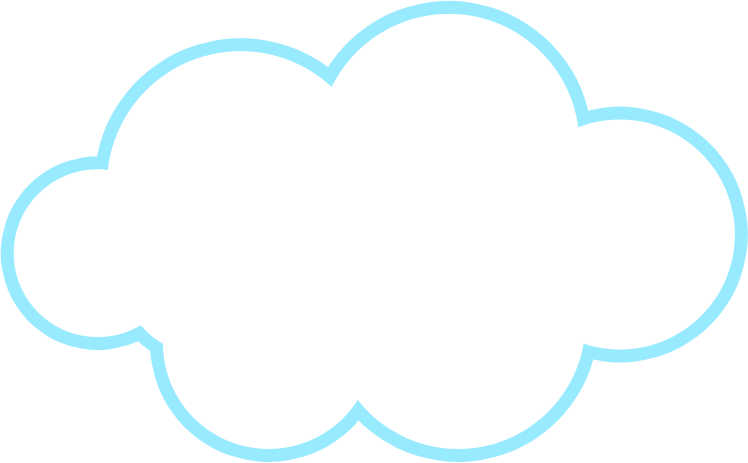 5
7
climb
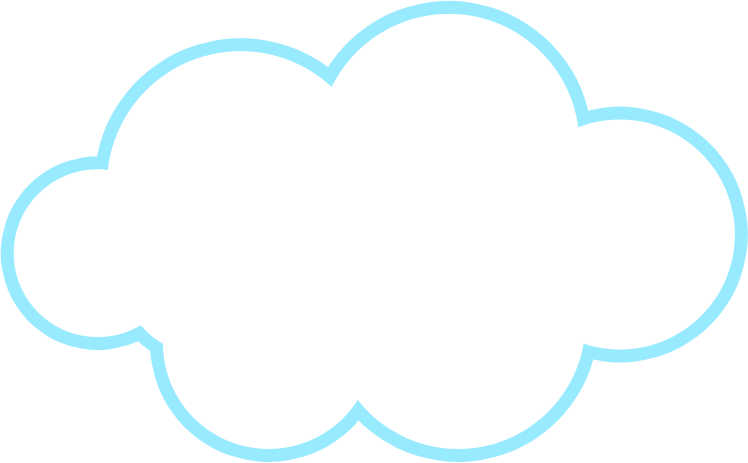 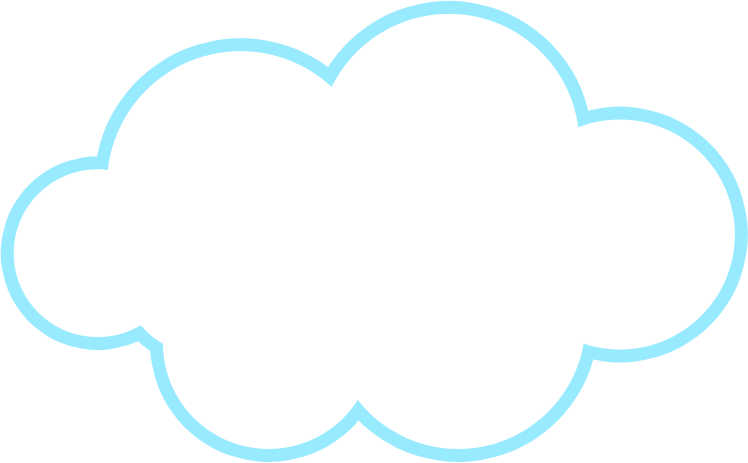 6
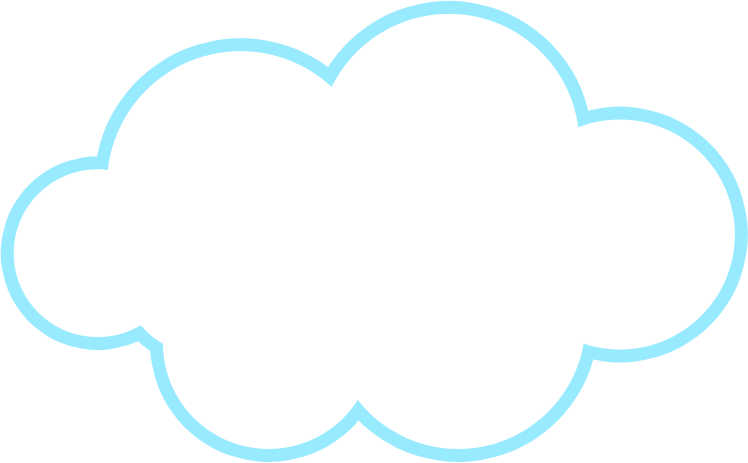 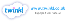 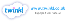 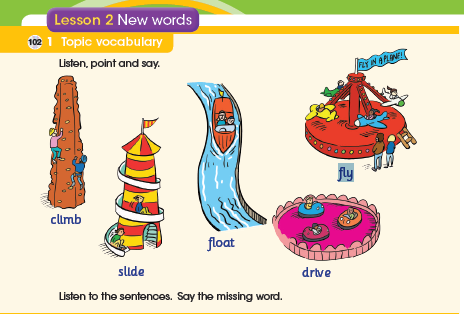 Term 2 – Week 7
Unit 7 – Let’s Go !
LB – Page 138
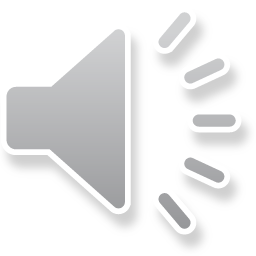 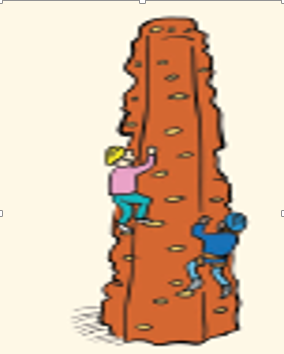 Climb
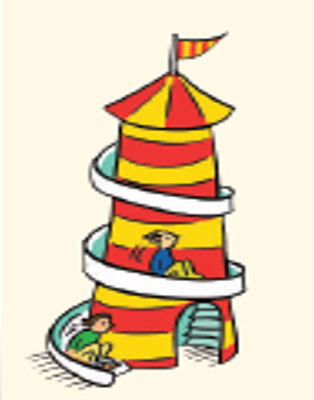 Slide
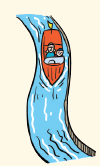 float
drive
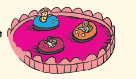 fly
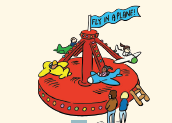 Language detective
Term 2 – Week 7
Unit 7 – Let’s Go !
LB – Page 138
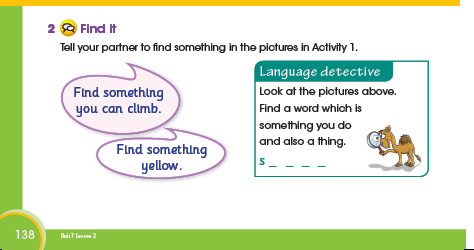 Term 2 – Week 7
Unit 7 – Let’s Go !
AB– Page 111
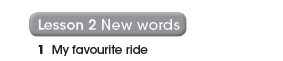 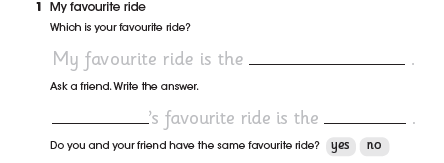 slide
Hessa
Plane
Term 2 – Week 7
Unit 7 – Let’s Go !
AB– Page 111
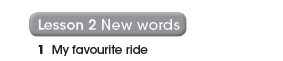 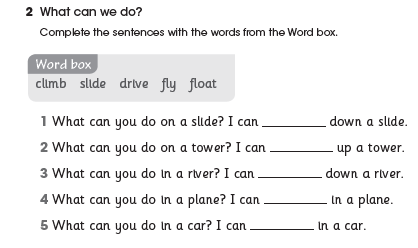 slide
climb
float
fly
drive
Evaluation
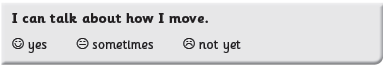 Send on the chat box
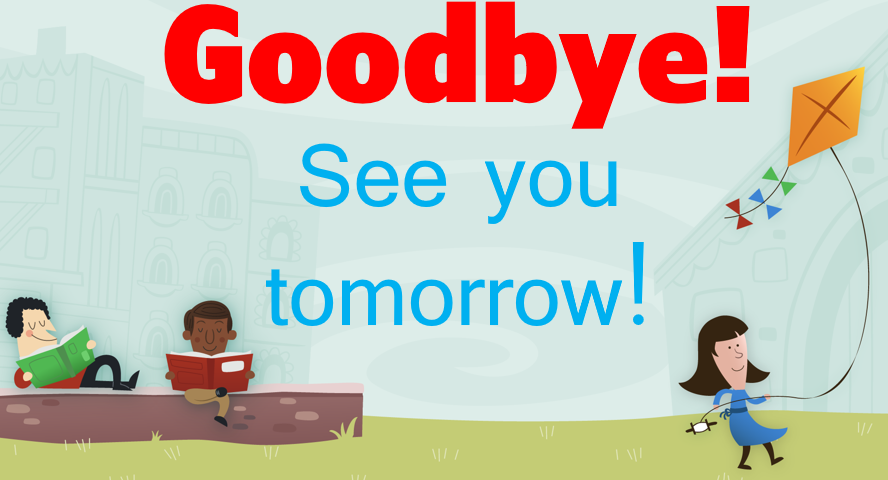